Propagación.
Sábado 5 de noviembre
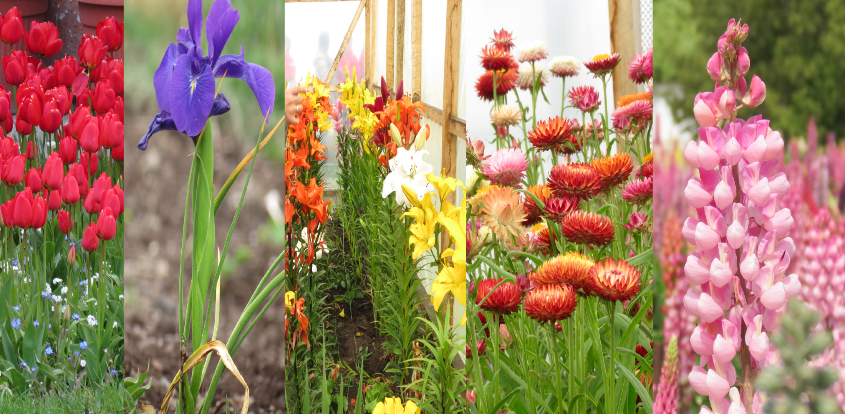 Estolón: Tallo rastrero largo y delgado, prolongación del tallo principal, que en contacto con el suelo echa raíces y dan origen a nuevas plantas.

Saxifraga
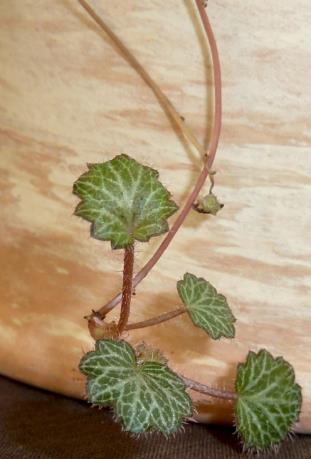 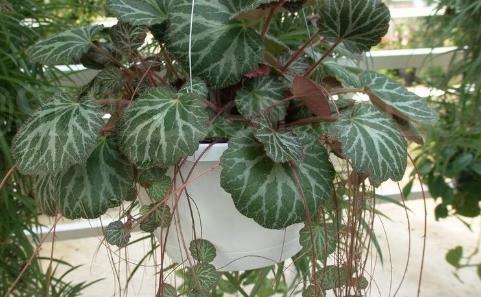 Macollos: Se producen a partir de las yemas axilares, ubicadas en los subnudos del eje principal, se producen brotes secundarios llamados macollos

Armeria
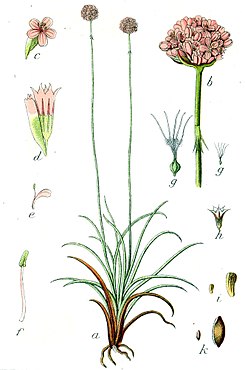 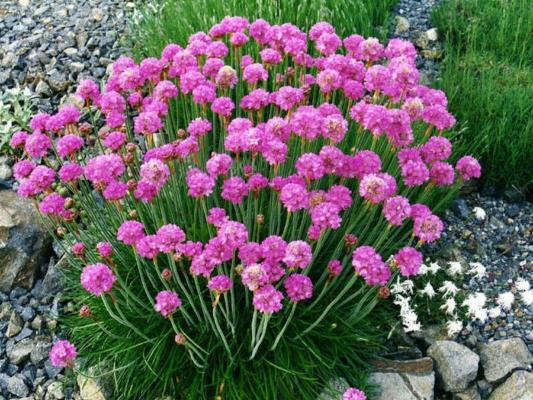 Rizomas: Tallo subterráneo (rizoma) alargado, horizontal al suelo, que con frecuencia presenta pequeños bulbos.
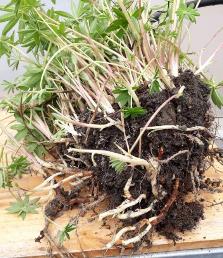 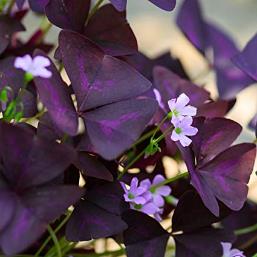 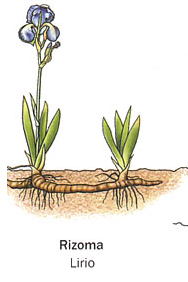 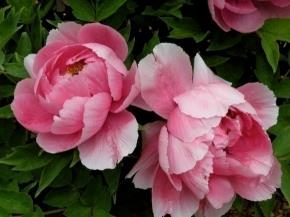 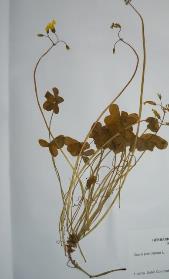 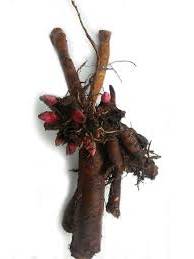 Bulbillos:
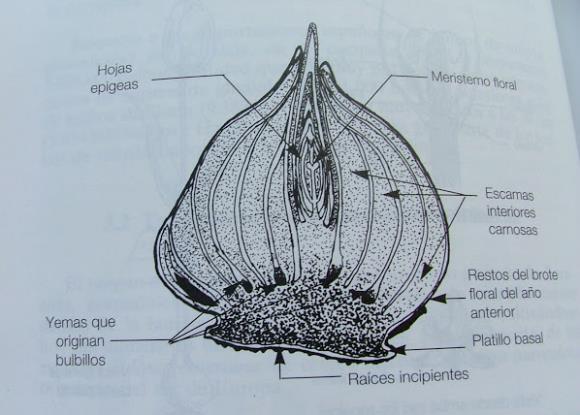 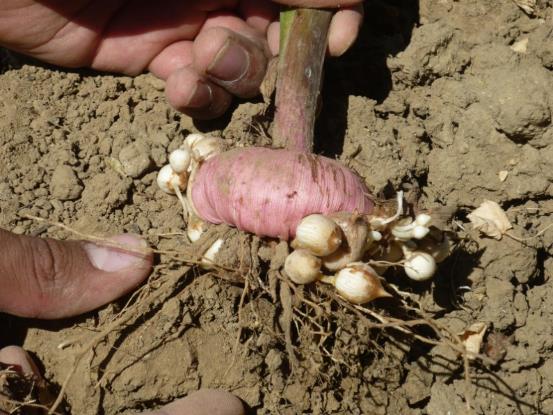 Bryophyllum. Plantitas en los márgenes de las hojas

Kalanchoe.
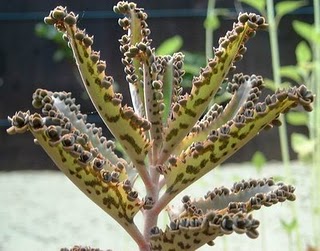 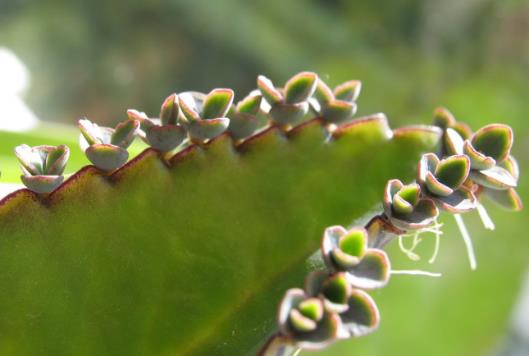 Multiplicación por hojas:
Se utilizan las laminas de las hojas enteras o fraccionadas.
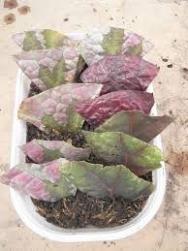 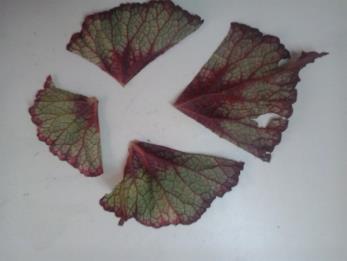 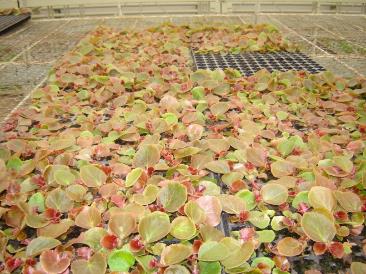 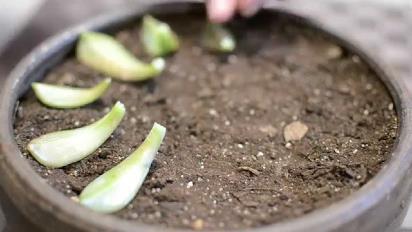 Estaca por tallo.
Estacas herbáceas: se producen en primavera en especies arbustivas o en especies herbáceas en primavera/verano /otoño
Brotes nuevos y tiernos (mayor concentración de auxinas)
2-3 nudos
10 a 15 cm largo
3 a 5 mm diámetro


Corte por debajo del nudo
Estacas apicales
Se retiran las hojas de la base
Sustrato: extremadamente poroso
Condiciones ambientales: T° y HR
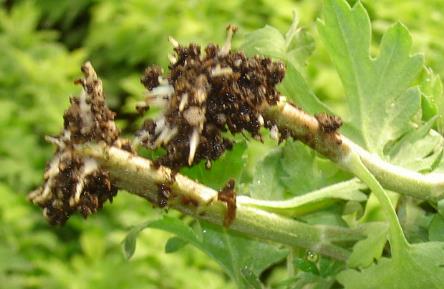 Raíces adventicias.
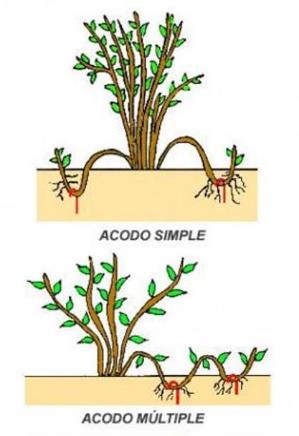 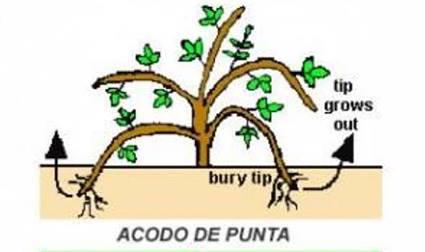 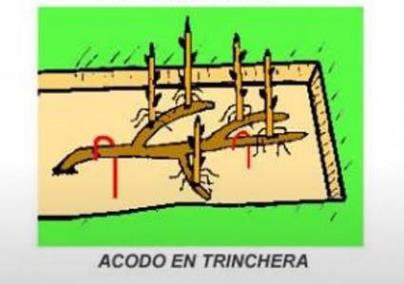 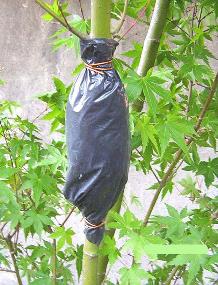 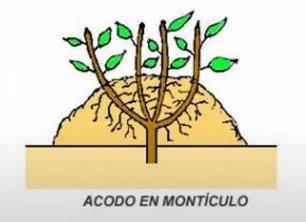 AUTOPRODUCCIÓN DE SEMILLAS.
FECUNDACIÓN SEXUAL DE LA FLOR.